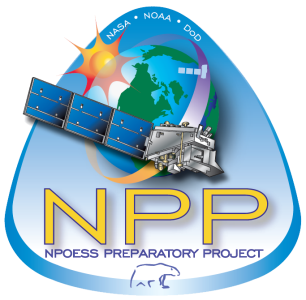 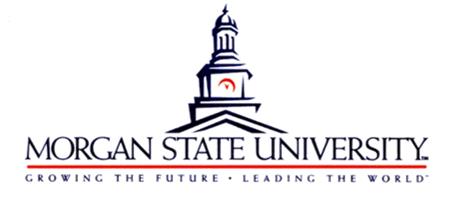 Global stratospheric aerosol distribution as measured by the OMPS/LP
Didier Rault, GESTAR / Morgan State University
Pawan Bhartia, NASA Goddard Space Flight Center
SSAI processing team, Science Systems & Applications Inc, Lanham, MD 20706, USA
Stratospheric Sulfur and Its Role in Climate (SSiRC)
28-30 October 2013, Atlanta, Georgia
1
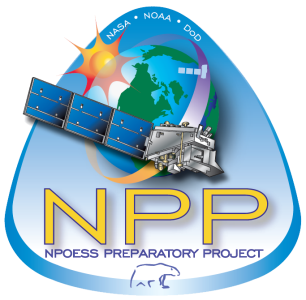 OUTLINE
Ozone Mapper Profiler Suite (OMPS) Limb Profiler 
Stratospheric aerosol product description
           Orbital curtain files
           Vertical profiles of aerosol extinction
           Vertical profiles of Angstrom coefficient (particle size)
           Quality assessment / comparison with CALIPSO, GOMOS
Observations
         Chelyabinsk meteor aftermath
           Aerosol “bubbles”
           Time evolution of aerosol layer (over 1.5 year of operation)
           Brewer Dobson Circulation signature
Conclusion
2
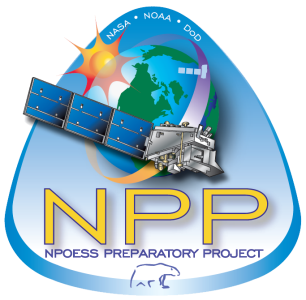 OMPS Limb Profiler
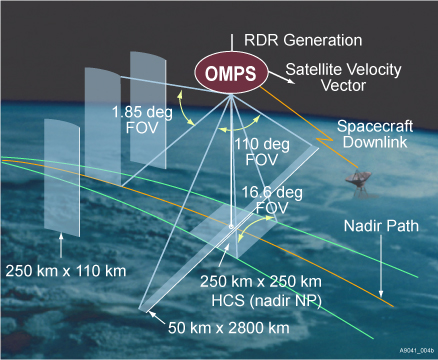 NPP/Suomi launched on October 28, 2011. Sun-synchronous orbit (1:30 PM ascending node and 833 km altitude) 
OMPS/LP images the whole vertical extent of the Earth limb (110 km) 
Wavelength range: 290 nm – 900 nm
OMPS
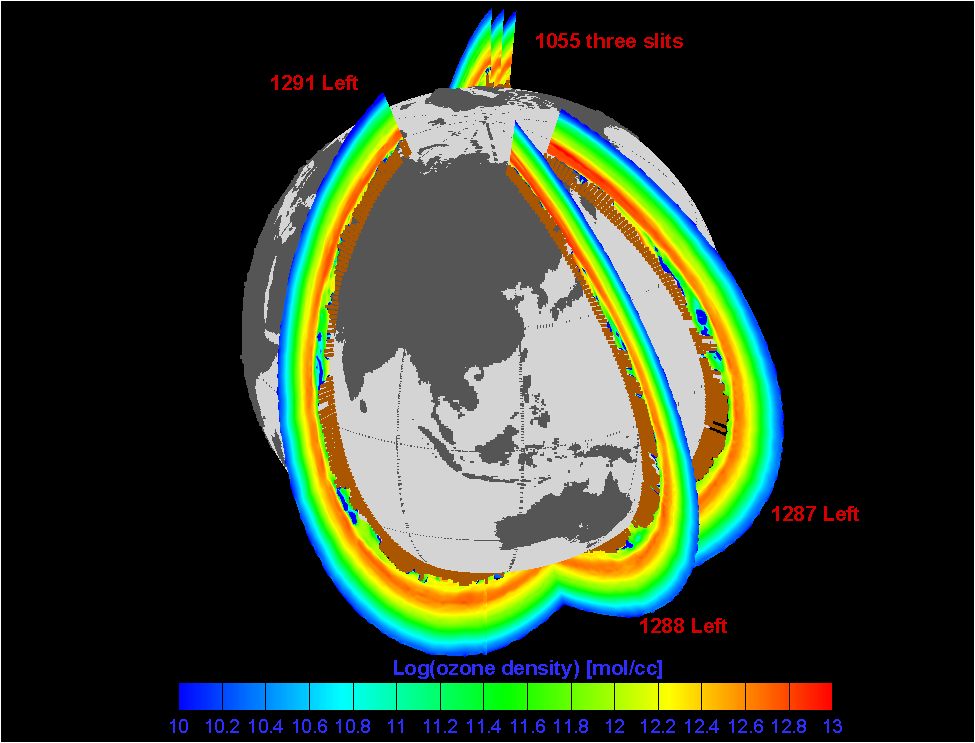 Courtesy: BATC
3 measurements every 19 s (1° lat sampling)
 7000 measurements per day
 4-5 days revisit time
 I km vertical sampling
 2 km vertical resolution
3
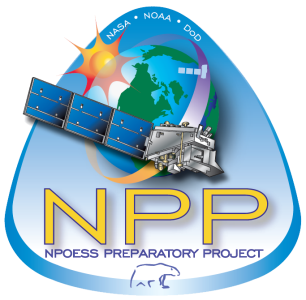 Stratospheric aerosol product (1)
Retrieval algorithm
Based on Rodgers’ Optimal Estimation, with Tikhonov regularization



Retrieve extinction vertical
     profiles at several wavelengths
     from 470 to 870 nm
Evaluate mean Angstrom 
     coefficient in whole aerosol layer
Convert Angstrom coefficient
     into particle size (phase function)
Retrieve extinction vertical
     profiles with updated particle size
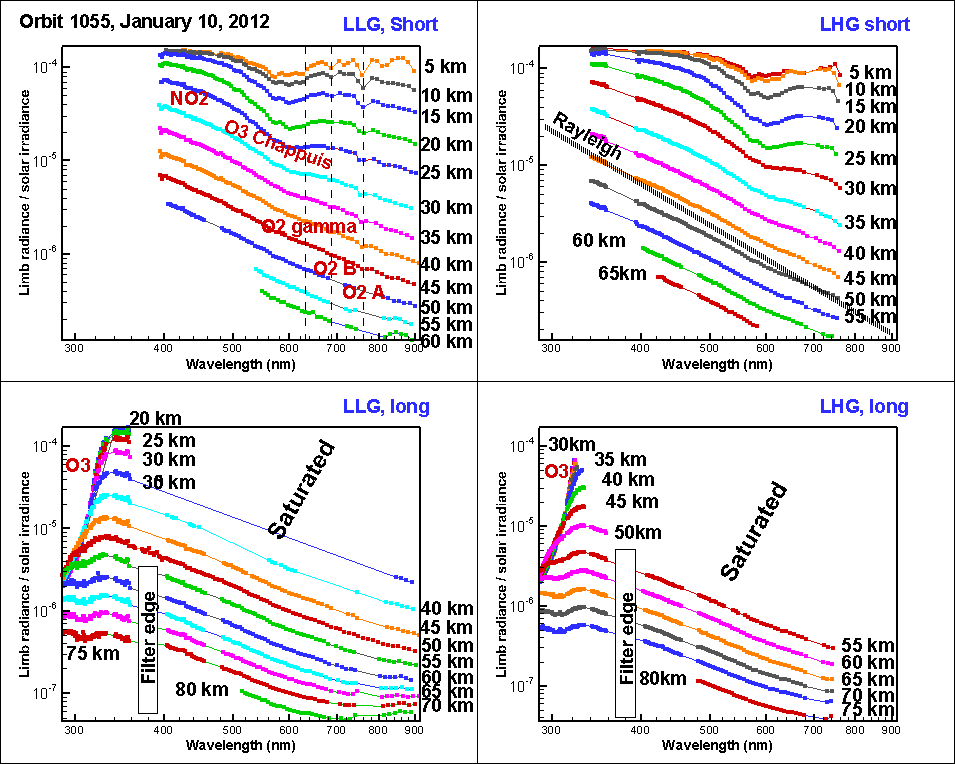 4
Ref: D. Rault, R. Loughman, IEEE Trans. on Geoscience and Remote Sensing, Issue 99, 1 (2013)
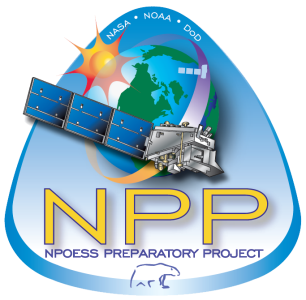 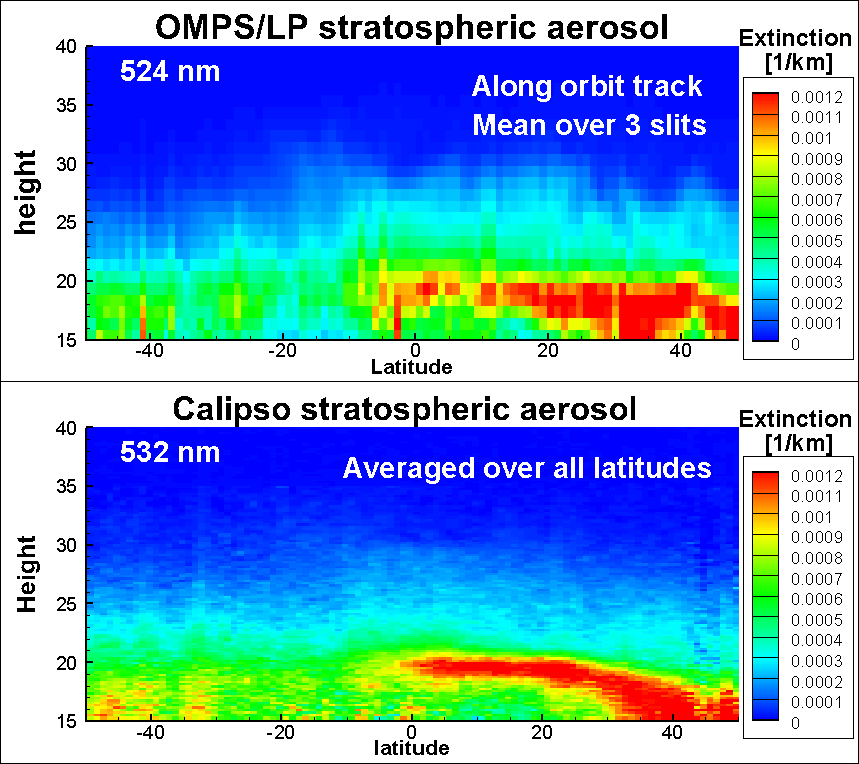 2 week Zonal Mean
Stratospheric aerosol product (2)
Aerosol curtains
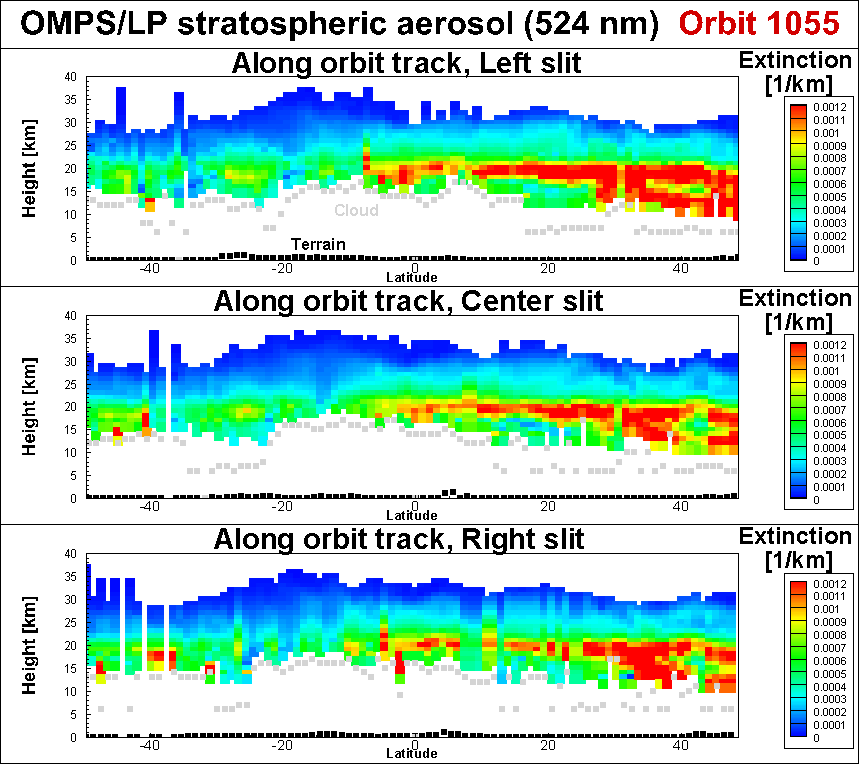 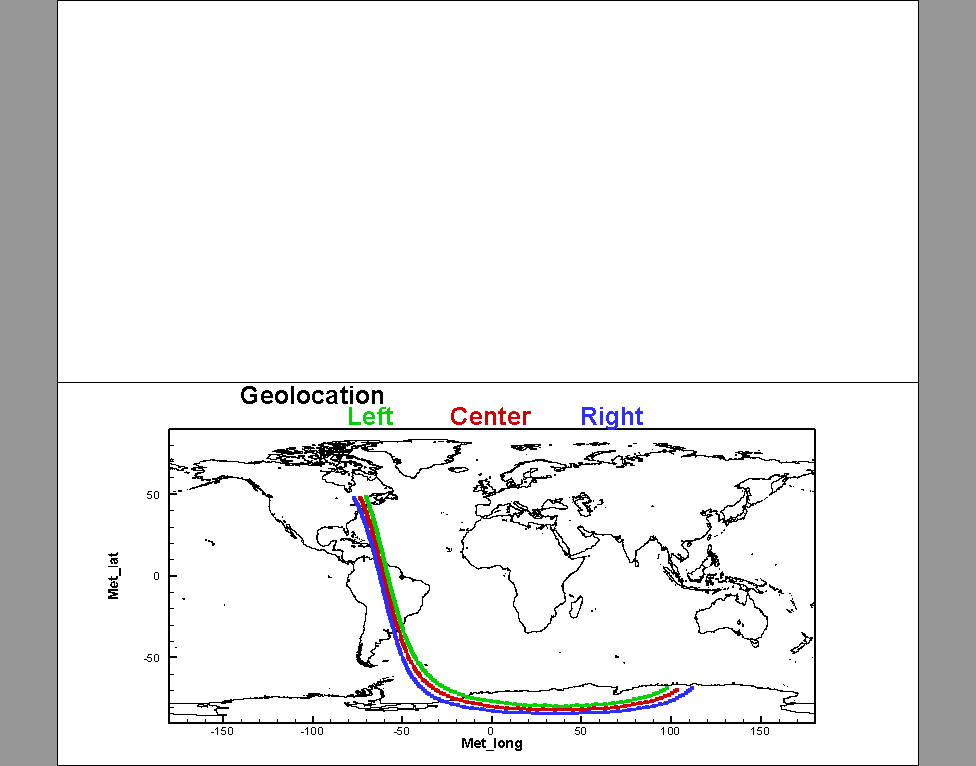 Orbit 1055
OMPS at 524 nm (orbit #1055, January 10, 2012)
CALIPSO at 532 nm (averaged over first two weeks in Jan 2012, 
result by J.-P. Vernier)
5
5
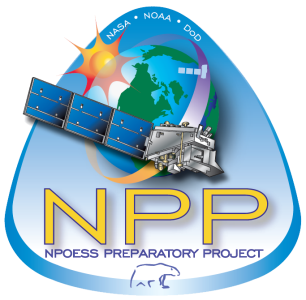 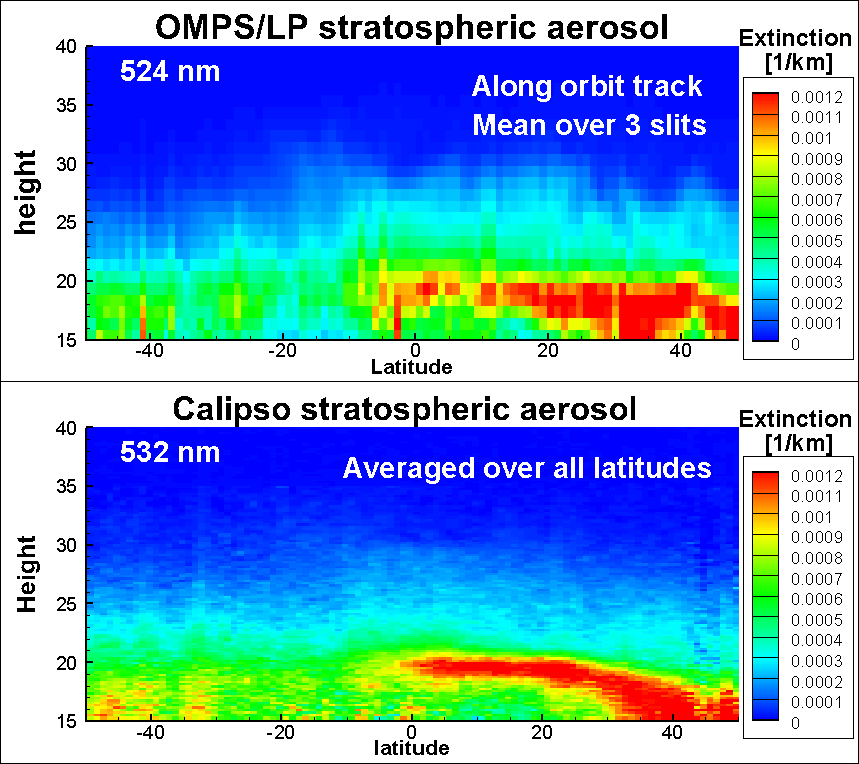 2 week Zonal Mean
Stratospheric aerosol product (2)
Aerosol curtains
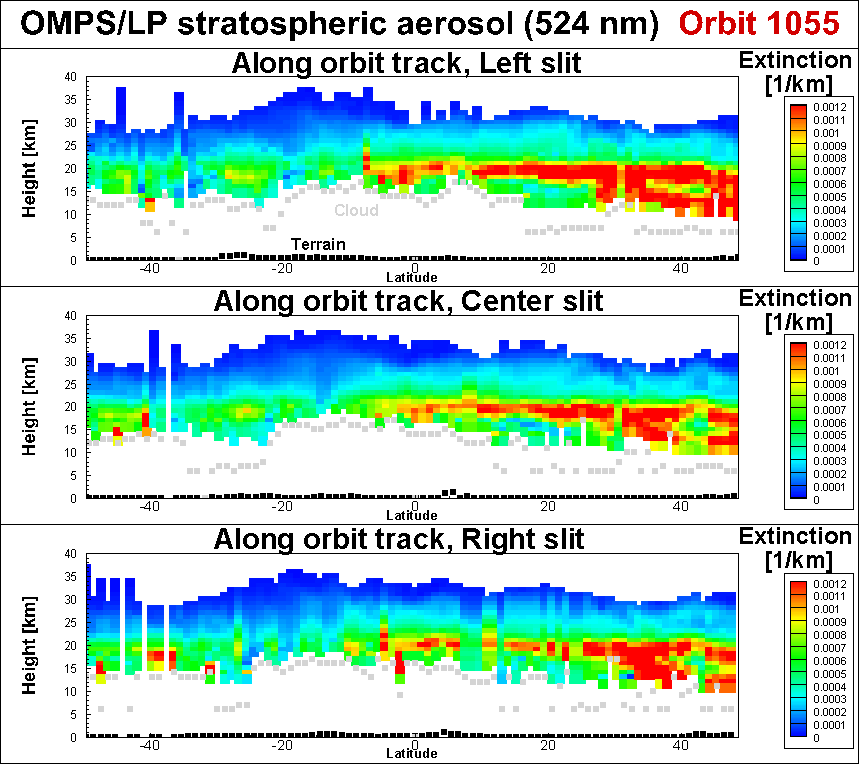 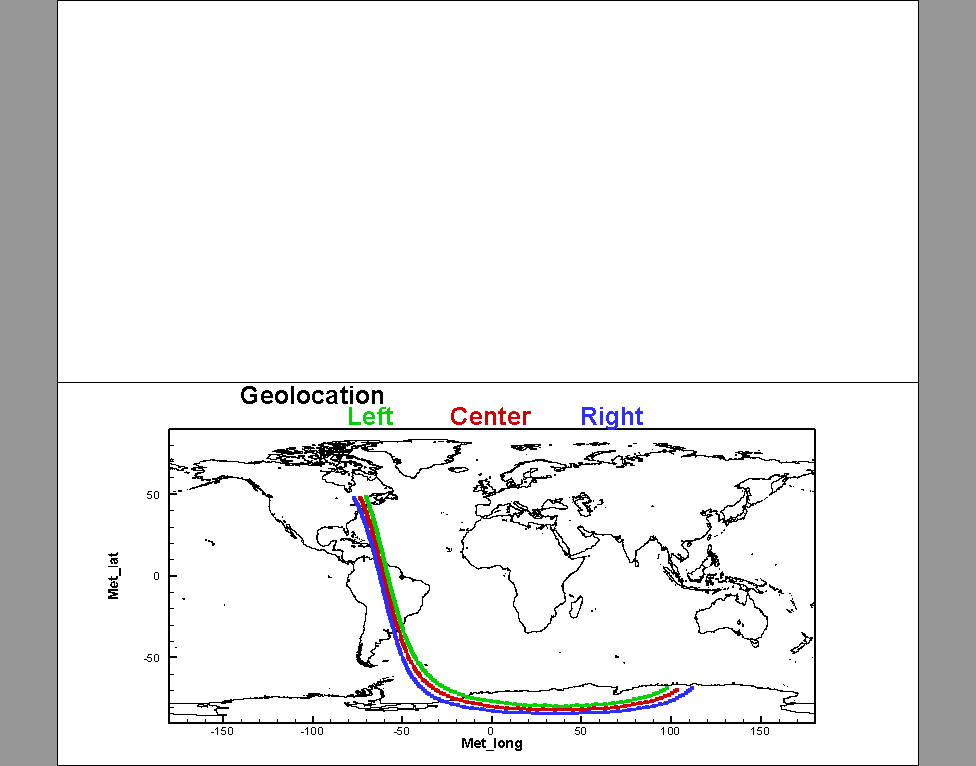 Orbit 1055
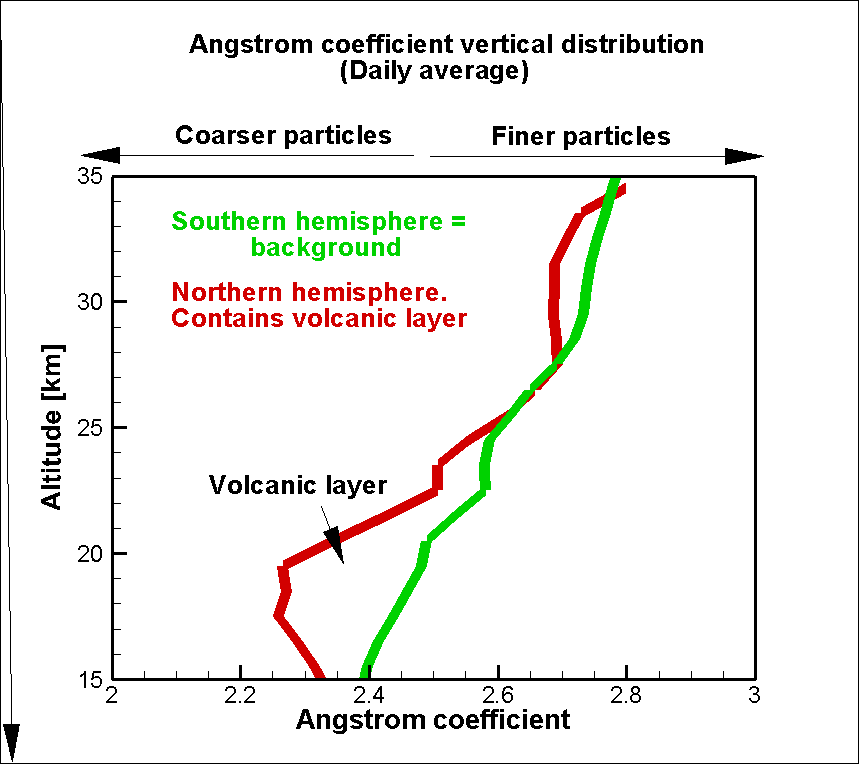 OMPS at 524 nm (orbit #1055, January 10, 2012)
OMPS at 524 nm (orbit #1055, January 10, 2012)
Aerosol Angstrom vertical profile
(Daily mean)
CALIPSO at 532 nm (averaged over first two weeks in Jan 2012, 
result by J.-P. Vernier)
6
6
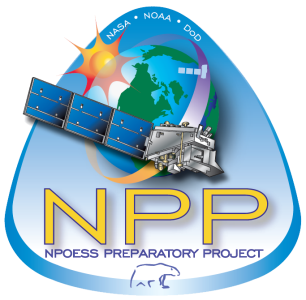 Comparison with CALIPSO and GOMOS
Stratospheric aerosol product (3)
Monthly 
statistics
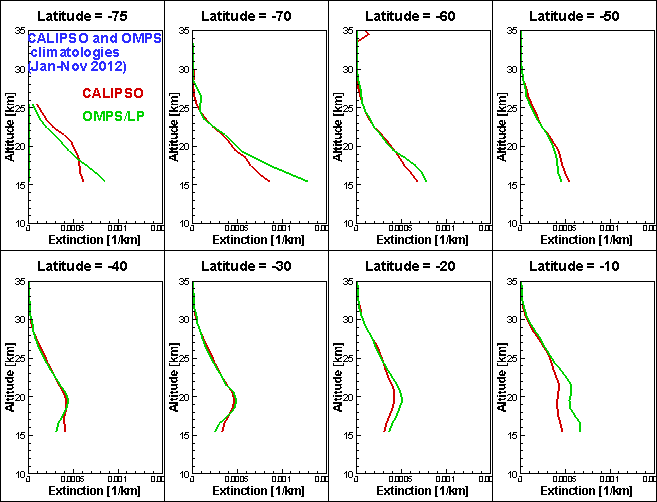 Comparison with CALIPSO
Bias < 7%, Variance = 27 %
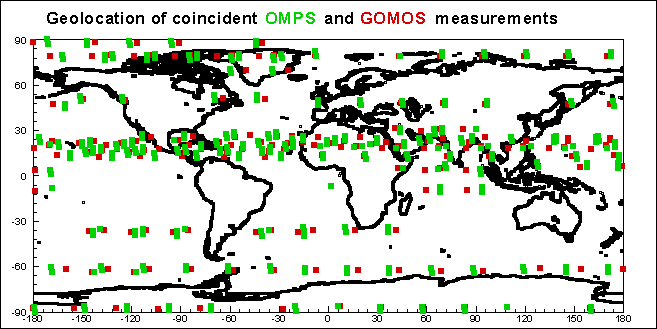 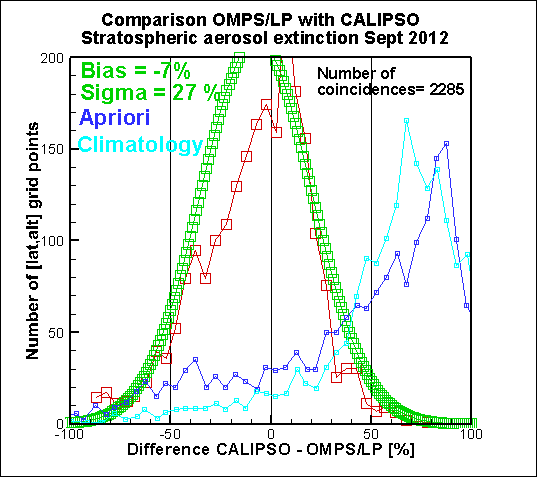 Comparison with GOMOS
Bias < 10%, Variance = 30 %
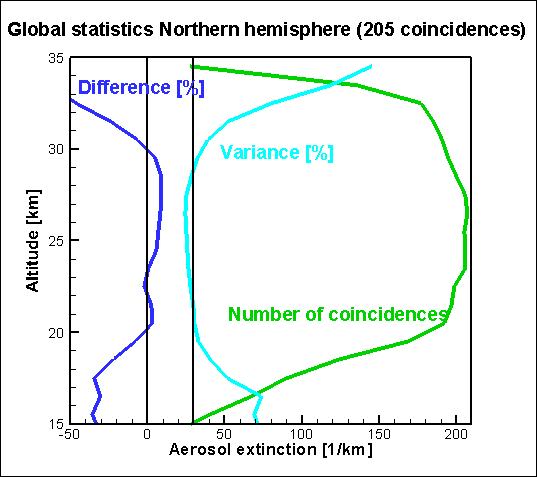 7
7
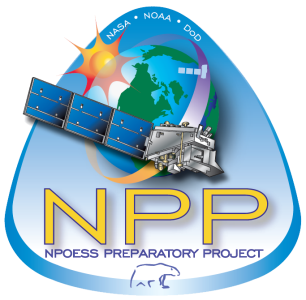 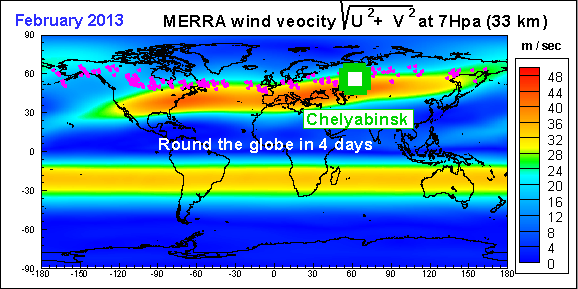 Observation of Chelyabinsk   
            meteor aftermath (1)
20m diameter, 10,000 metric tons, 18.6 km/s
Explosion at 23.3 km with energy release = 30 x    
                                Hiroshima pulverized meteor   
                                          Mushroom cloud to > 55km
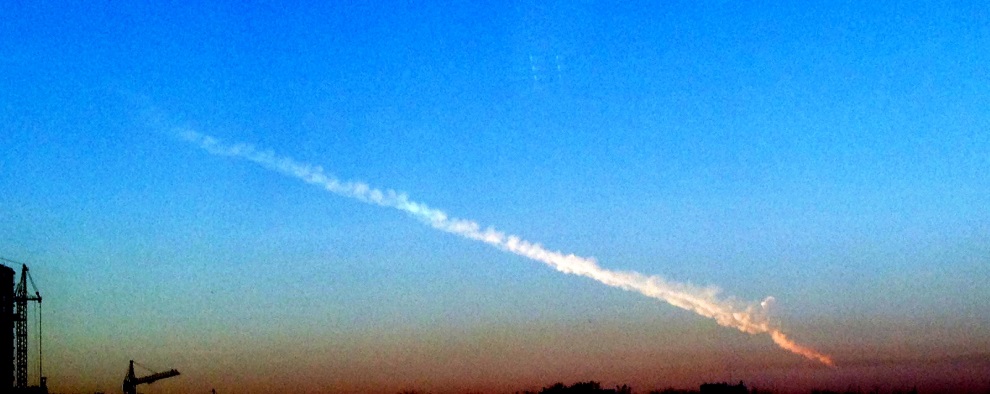 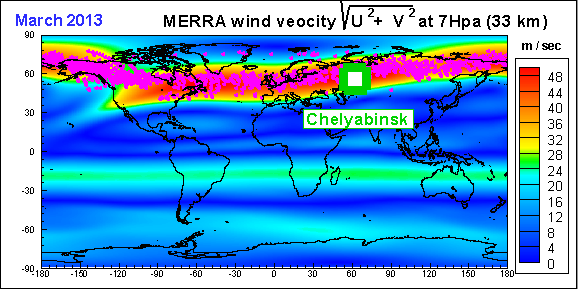 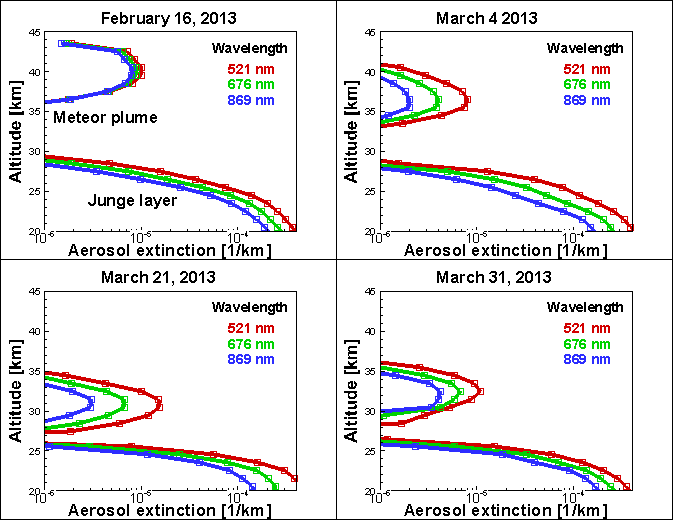 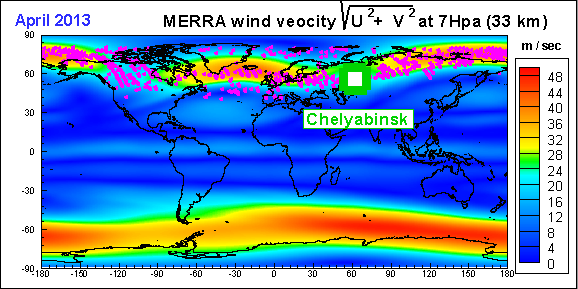 “New stratospheric dust belt due to the Chelyabinsk bolide”, Gorkavyi, Rault, Newman, da Silva, Dudorov, GRL, DOI: 10.1002/grl.50788 (5 Sep 2013)
8
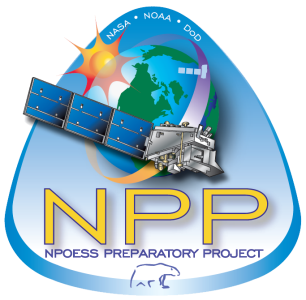 Observation of Chelyabinsk   
            meteor aftermath (2)
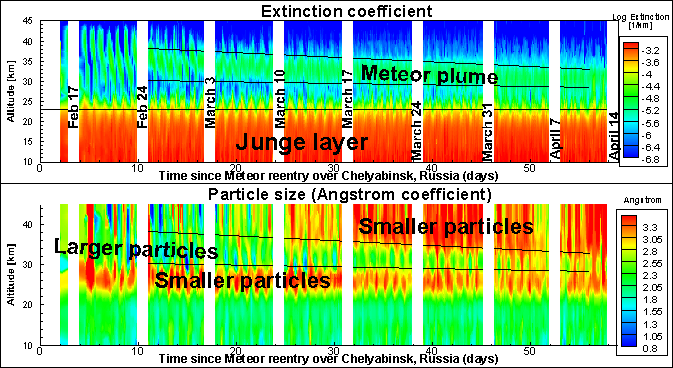 Meteor plume descent = -90 m / day
                                            -1 mm /sec
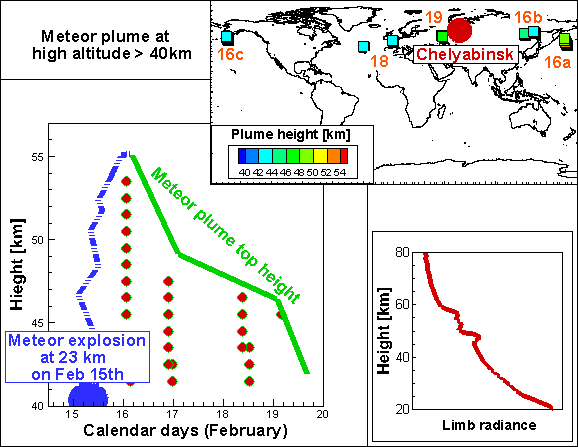 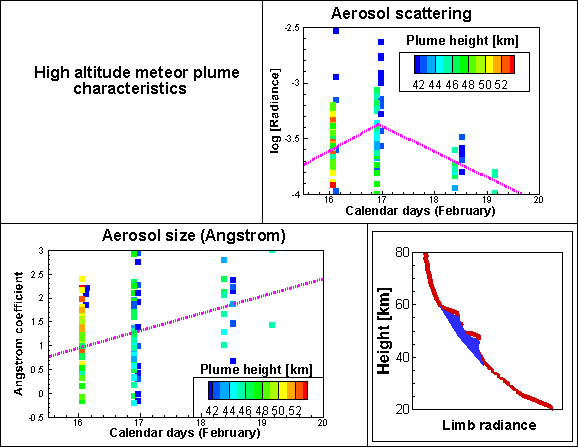 Aerosol scattering ratior
Aerosol size (Angstrom)
9
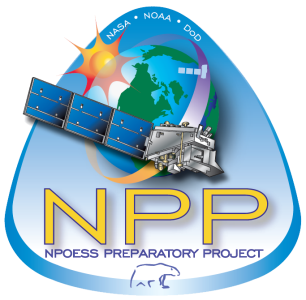 Additional features:
        Aerosol bubbles (1)
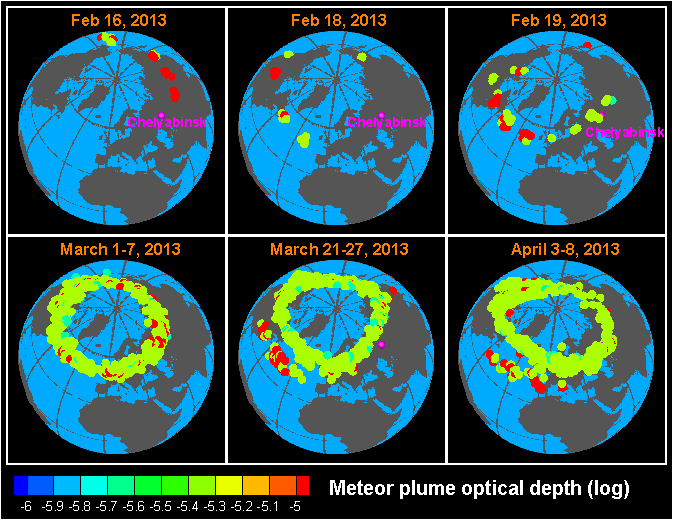 Red circle = meteor dust
White circle = aerosol bubble
OMPS/LP aerosol curtain
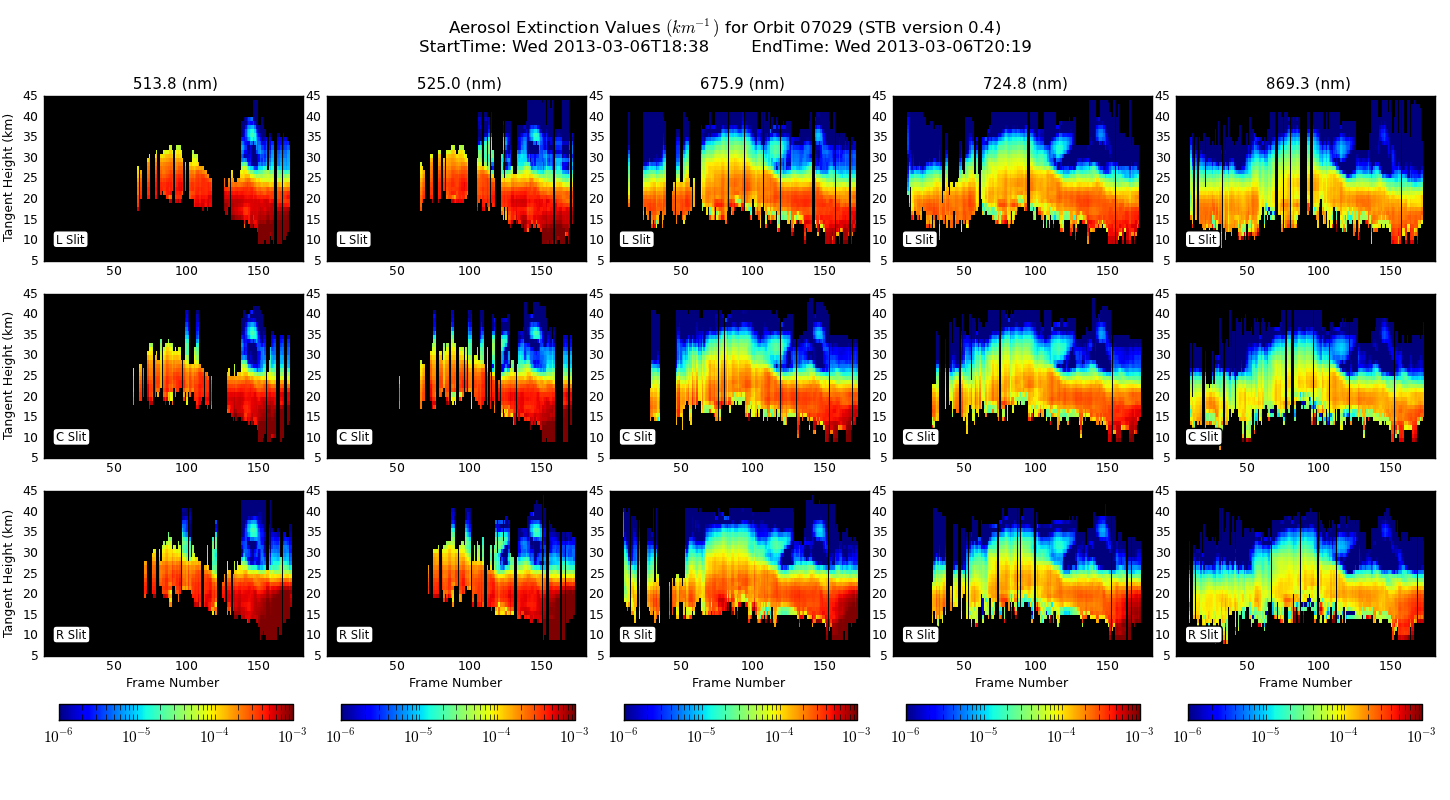 Height [km]
Monthly median Junge layer
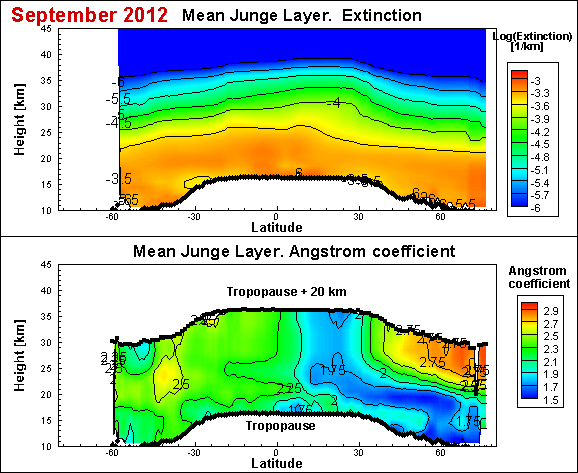 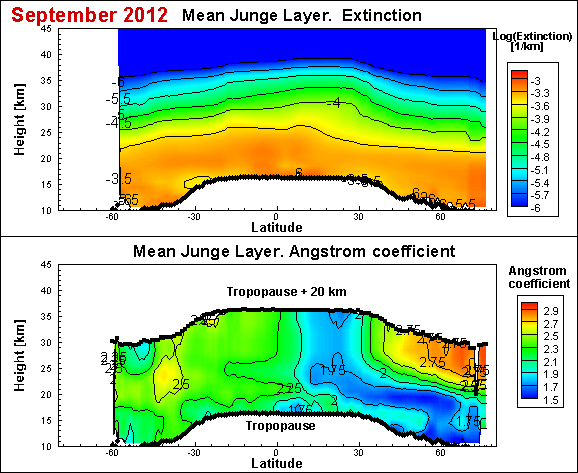 Event number along orbit
10-4.5
10
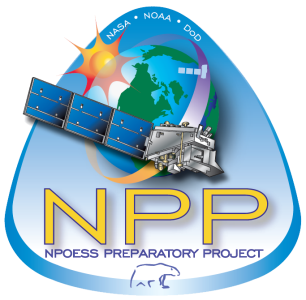 Observation of 
           Aerosol bubbles (2)
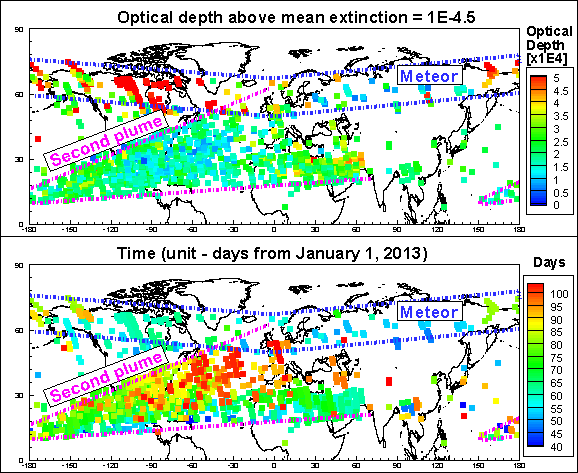 Meridional velocity at 7hpa (MERRA)
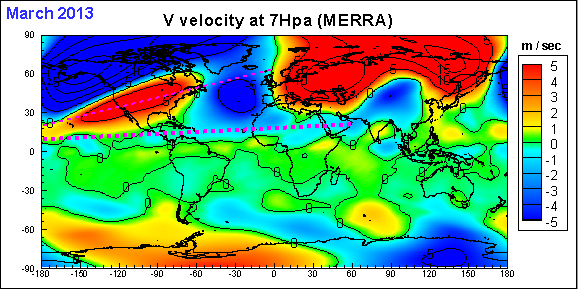 Mean speed: 35 deg lat in 32 days =  1.4 m /s
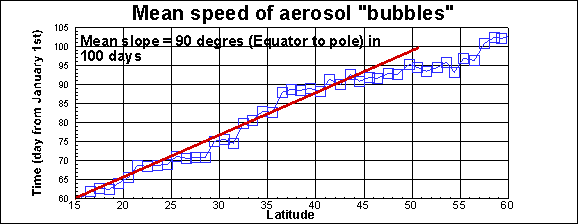 Bubble flight time vs latitude
11
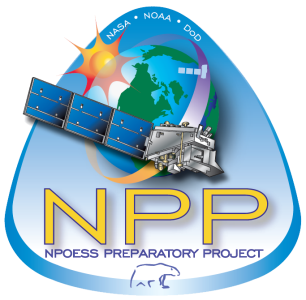 Observation of 
           Aerosol bubbles (3)
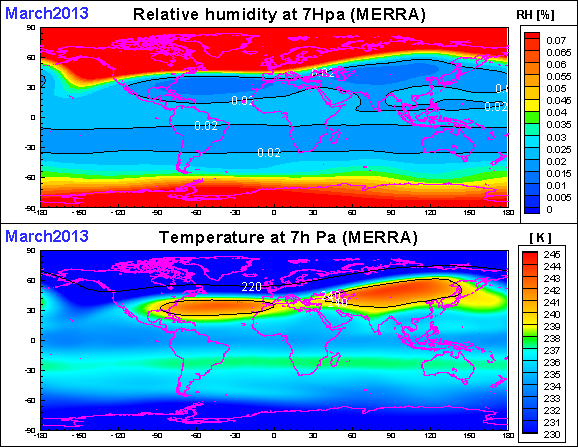 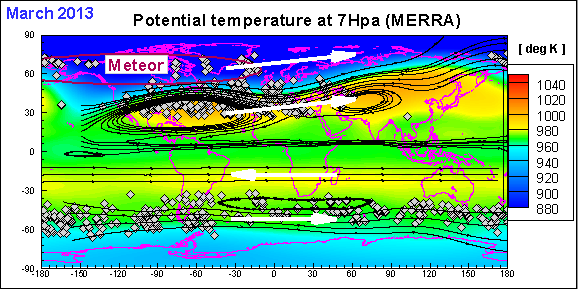 12
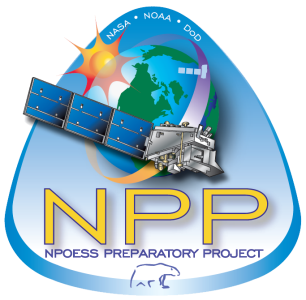 Observation of 
           Aerosol bubbles (4)
Meridional evolution
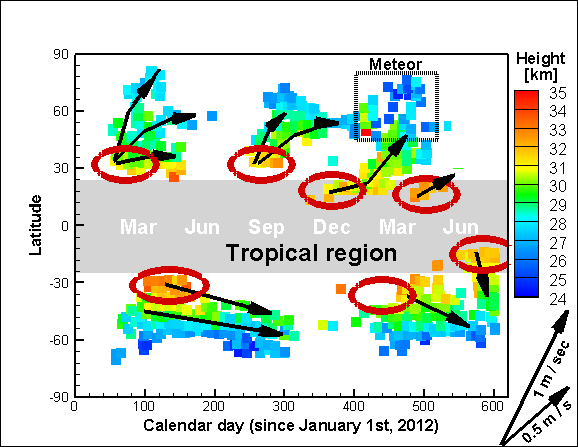 13
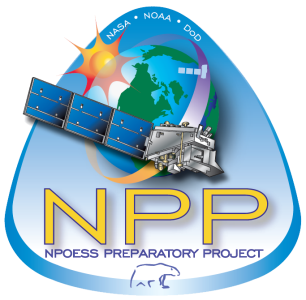 Observation of 
           Aerosol bubbles (5)
Vertical descent in NH
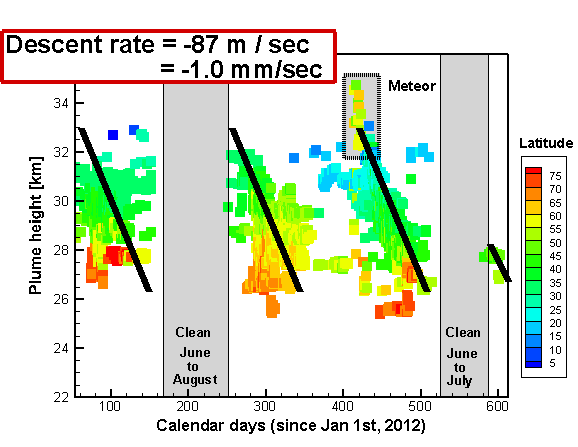 day
14
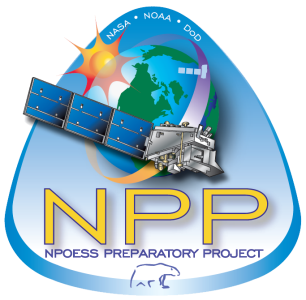 Time evolution of stratospheric   
aerosol over OMPS/LP mission (1)
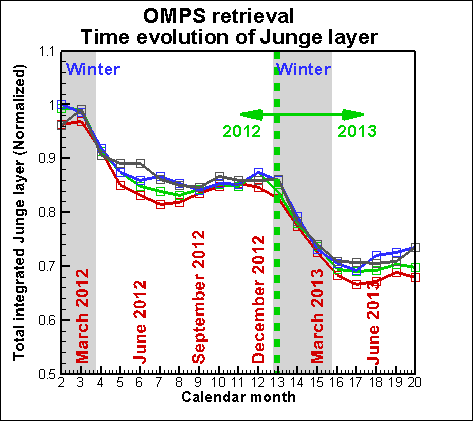 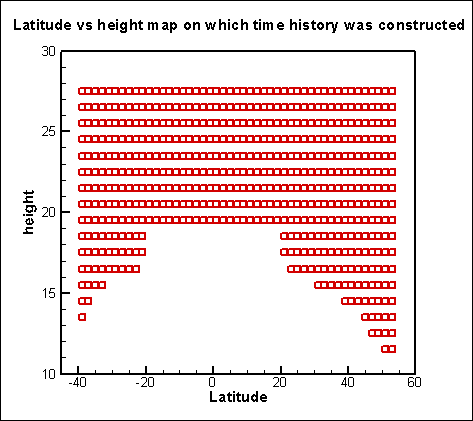 The time evolution was
 computed on same grid points 
(latitude, height)at all dates
15
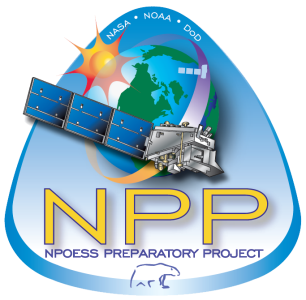 Evolution of stratospheric aerosol  
      over OMPS/LP mission (2)
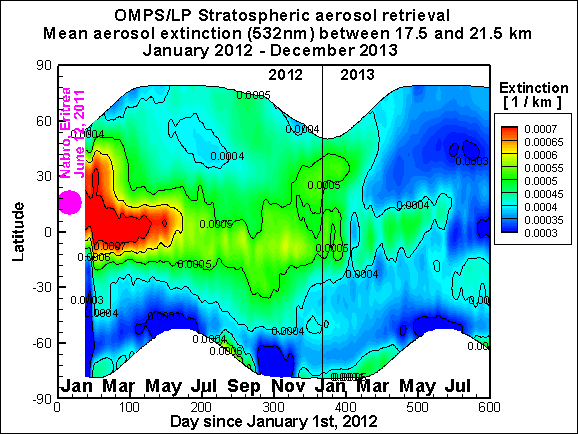 February 2012 – August 2013
Fen
16
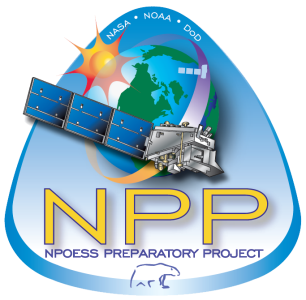 Evolution of stratospheric aerosol  
      over OMPS/LP mission (3)
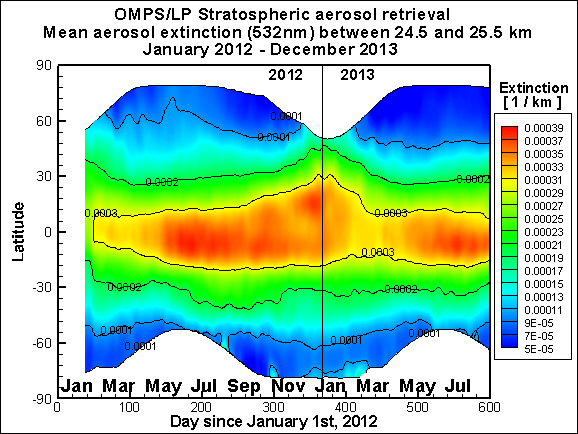 February 2012 – August 2013
Fen
Annual
variation
Polewards 
In NH winter
Polewards 
In SH winter
17
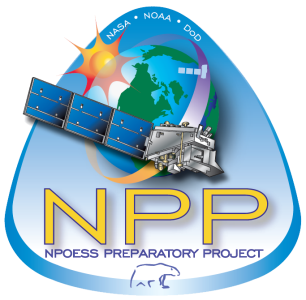 Brewer Dobson circulation (1)
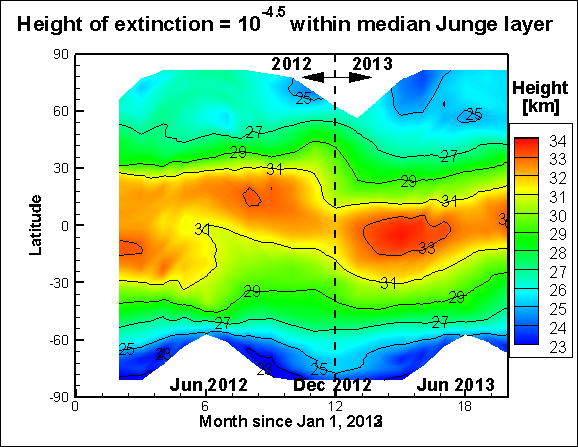 18
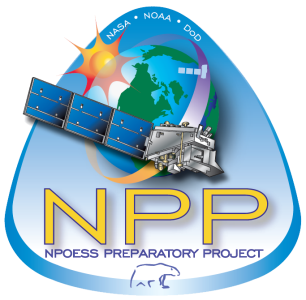 Brewer Dobson circulation (2)
Ascent rates compiled by J. Urban
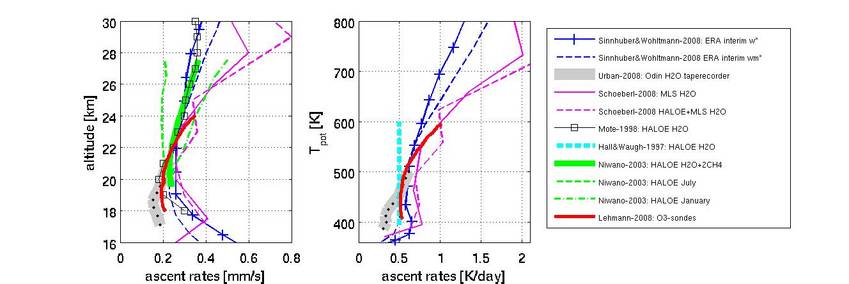 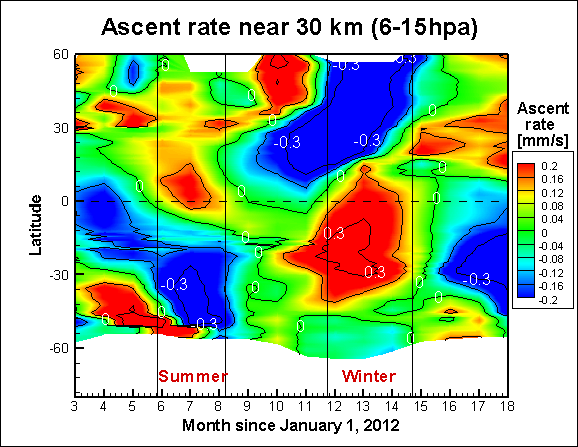 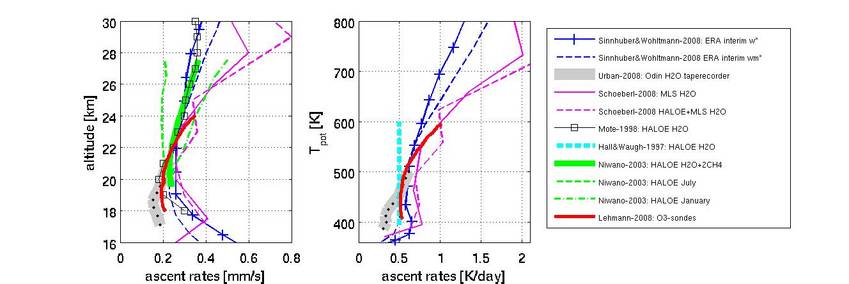 19
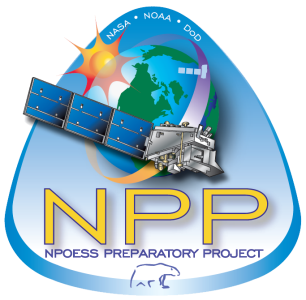 Aerosol particle size (Angstrom coefficient)
Brewer Dobson circulation (4)
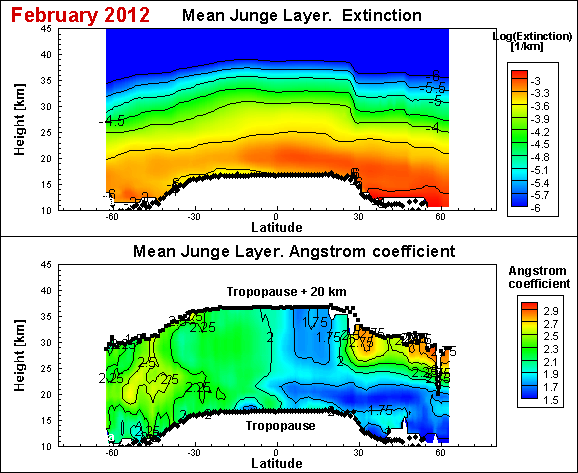 Median Junge layer. Extinction
Median Junge layer. Angstrom coefficient
NH BDC
20
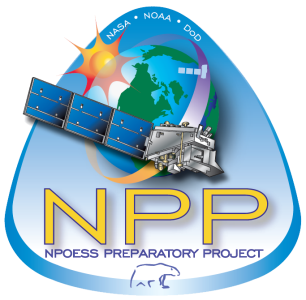 Aerosol particle size (Angstrom coefficient)
Brewer Dobson circulation (4)
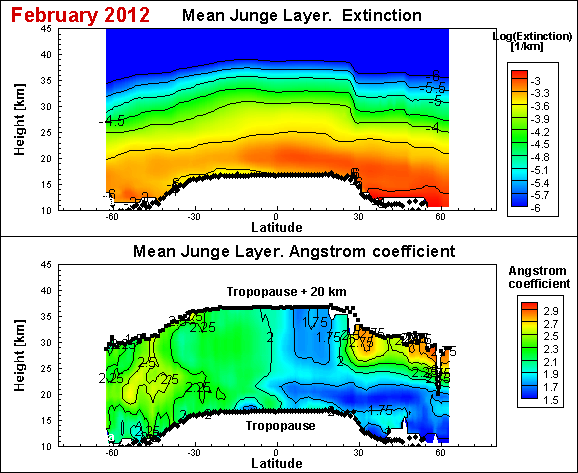 Median Junge layer. Extinction
Median Junge layer. Angstrom coefficient
NH BDC
Larger particles in NH, finer in SH
21
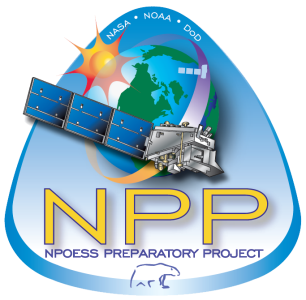 Brewer Dobson circulation (4)
Aerosol particle size (Angstrom coefficient)
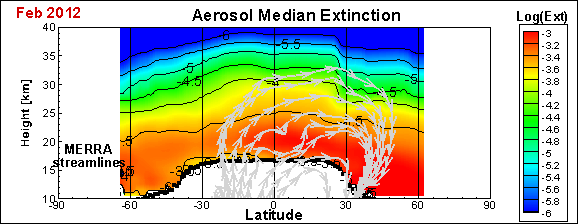 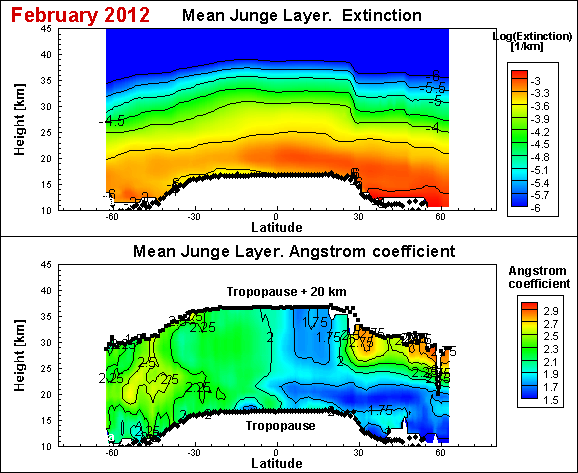 Median Junge layer. Extinction
Median Junge layer. Angstrom coefficient
Maximal altitude for R>0.1μm particles: 
Vterminal = Vupdraft = 0.3mm/sec
NH BDC
NH BDC
22
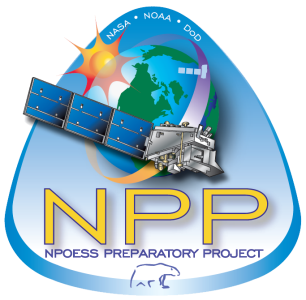 Brewer Dobson circulation (5)
Aerosol particle size (Angstrom coefficient)
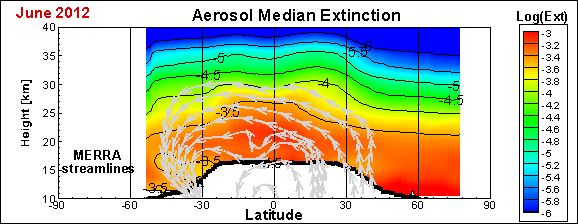 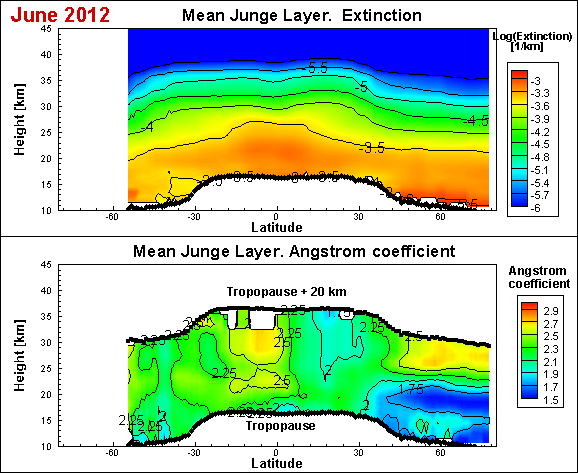 Median Junge layer. Extinction
Median Junge layer. Angstrom coefficient
Maximal altitude for R>0.1μm particles: 
Vterminal = Vupdraft = 0.2mm/sec
NH BDC
No NH BDC
SH BDC
23
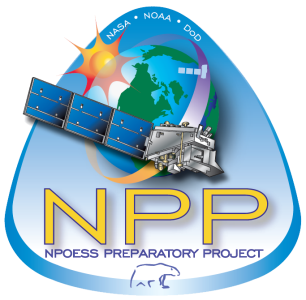 Brewer Dobson circulation (6)
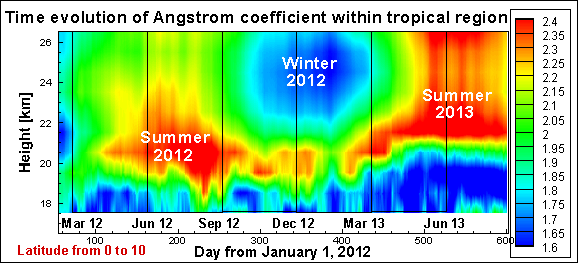 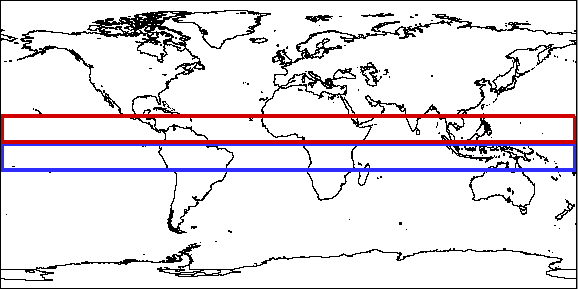 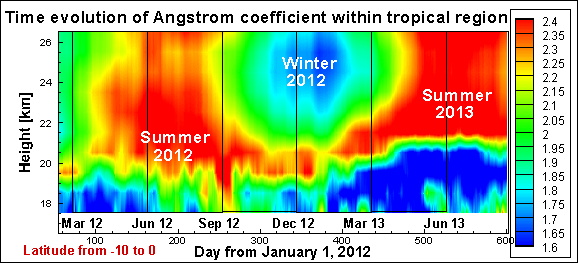 24
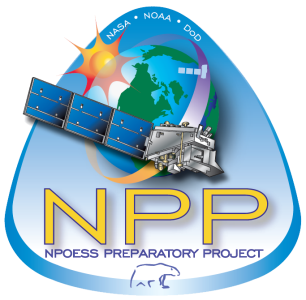 Conclusion
Lessons learnt from OMPS/LP stratospheric aerosol assessment:

-Quantitative: Within 10% bias, 30% variance wrt CALIPSO, GOMOS
-Qualitative: Contains signature of volcano, meteor, BDC (bubbles, extinction profiles, Angstrom). QBO effect TBD(<2 years of data)
-Observations: 
30% Decrease of stratospheric aerosol from Feb 2012 to Aug 2013
Tropical pipe                             Vortex
Surf zone
35 km


30 km


25 km


20 km


15km
BDC downdraft
1
2
BDC 
updraft
3
Tropopause
Equator                   Winter pole
25
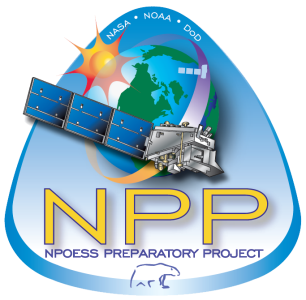 Backup slides
26
0.3 mm/sec = 0.8 km/month
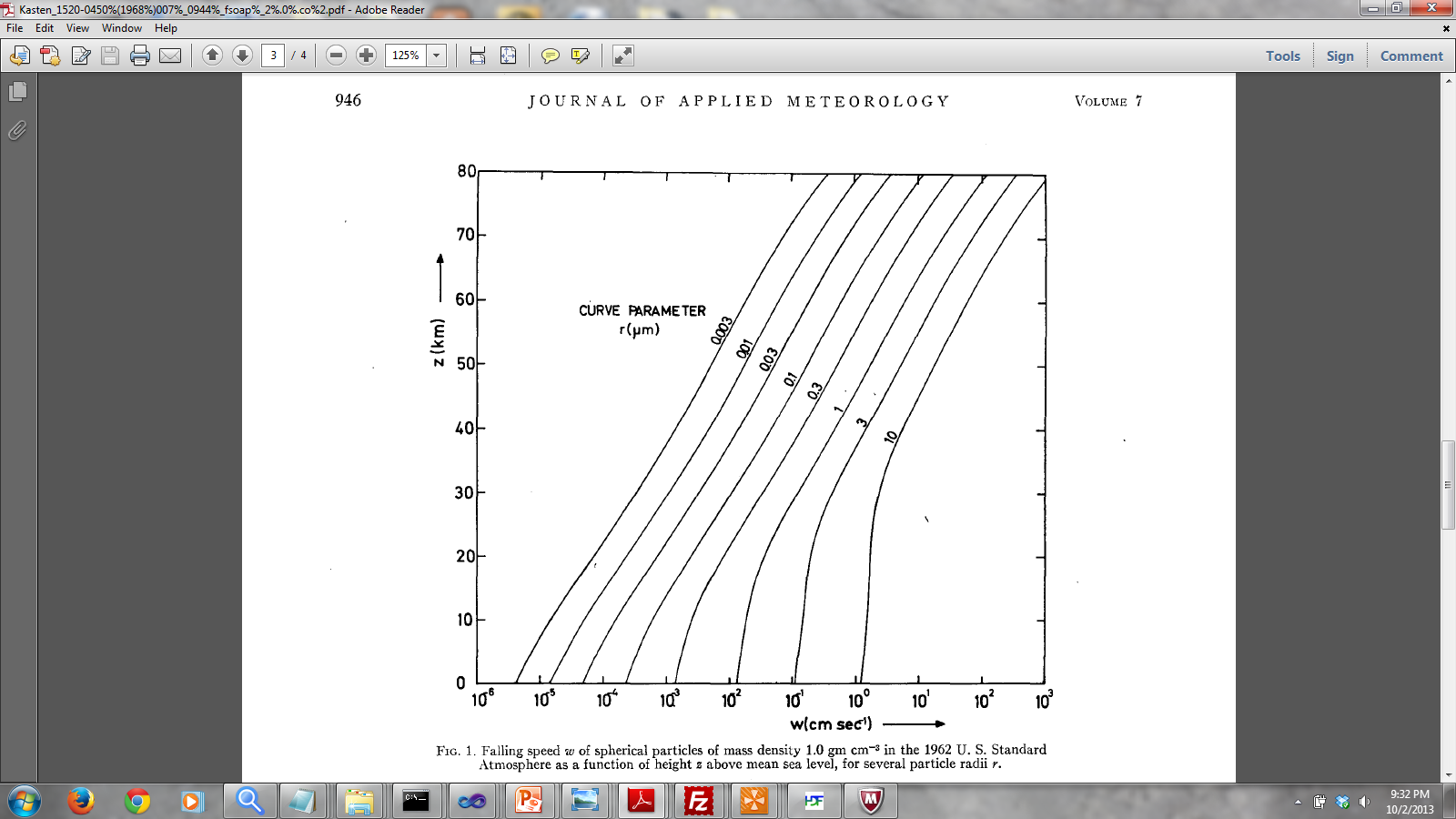 Altitude [km]
Maximum altitude for 0.1 μm in tropical pipe
Maximum altitude for 0.5 μm in tropical pipe
Falling speed [cm/s]
Falling speed of spherical 1 g/cc particles in 1962 US Standard atmosphere
Ref: F. Kasten, “Falling speed of aerosol particles”, J. Applied Meteorology, Vol 7, pp 944-947, Oct 1968
27
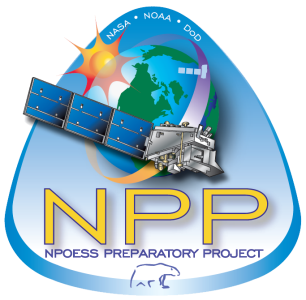 QBO feature within 
      OMPS/LP data?
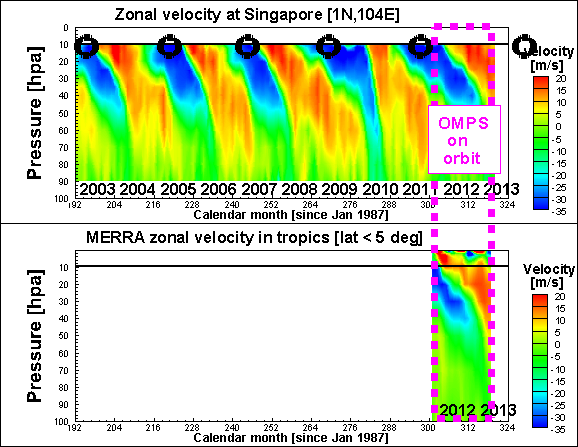 Black circles 
Indicate largest easterlies (at 10hpa), which should correspond to larger vertical updraft
No QBO signature yet in OMPS/LP dataset
28
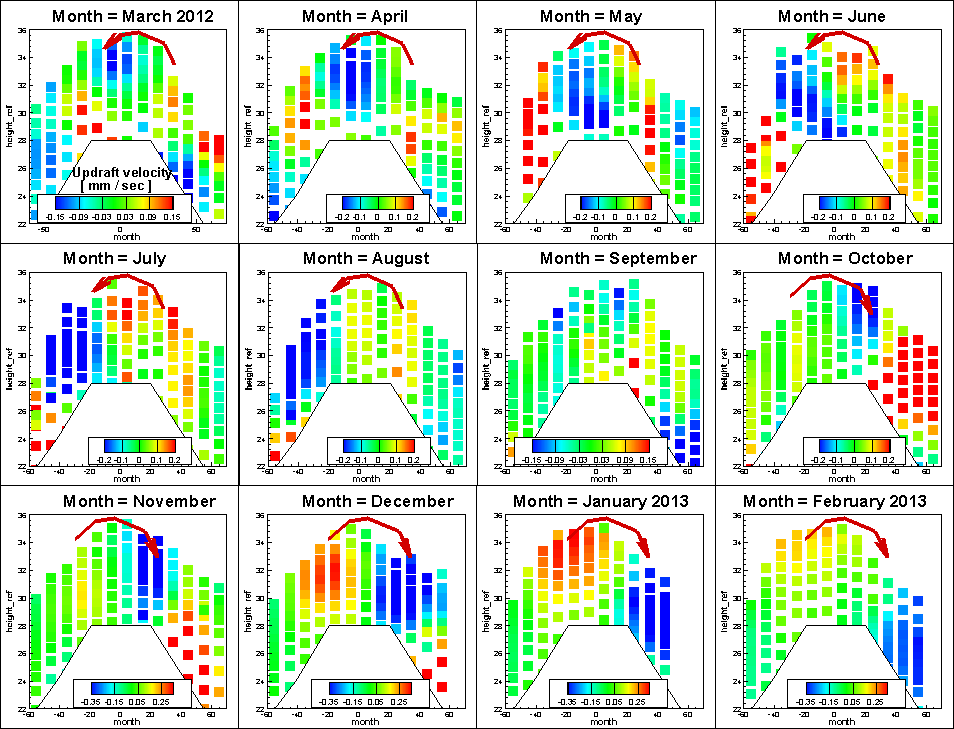 29
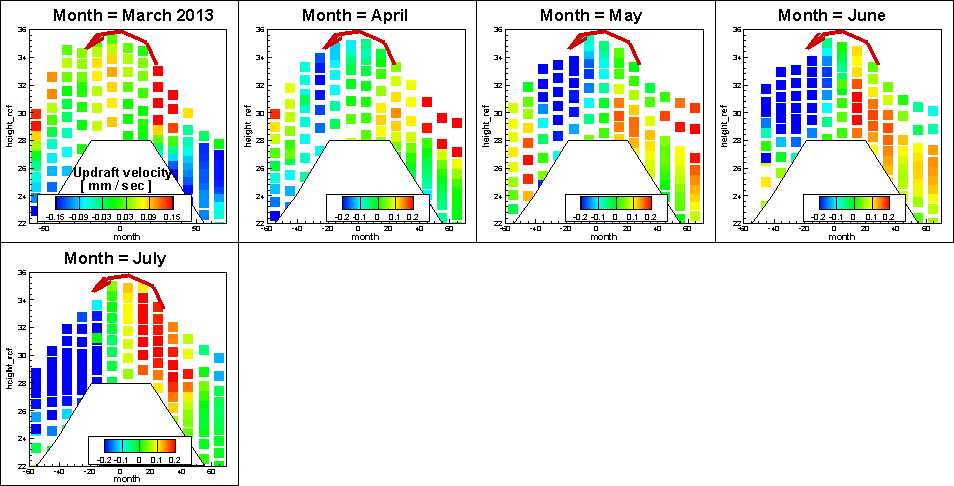 30
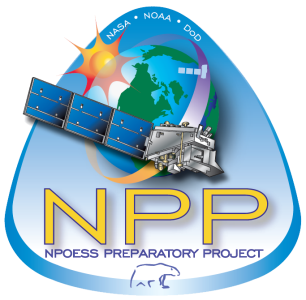 Brewer Dobson circulation
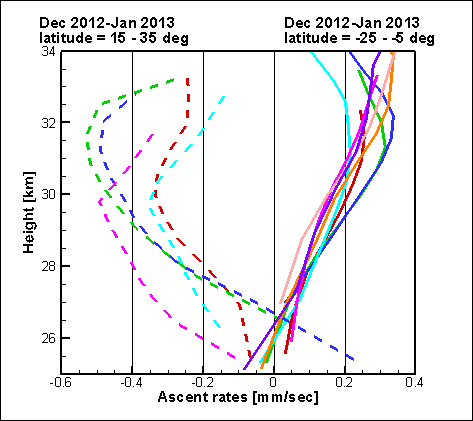 31
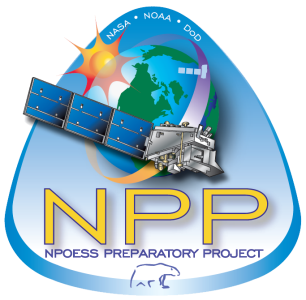 Evolution of stratospheric aerosol  
      over OMPS/LP mission (1)
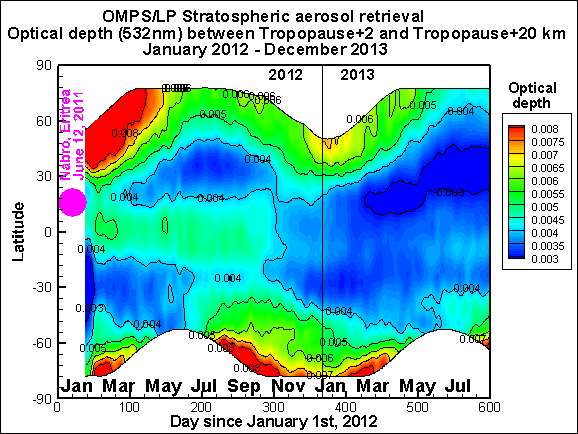 February 2012 – August 2013
Fen
32
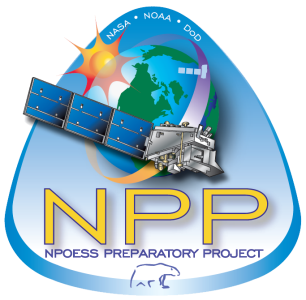 Evolution of stratospheric aerosol  
      over OMPS/LP mission (5)
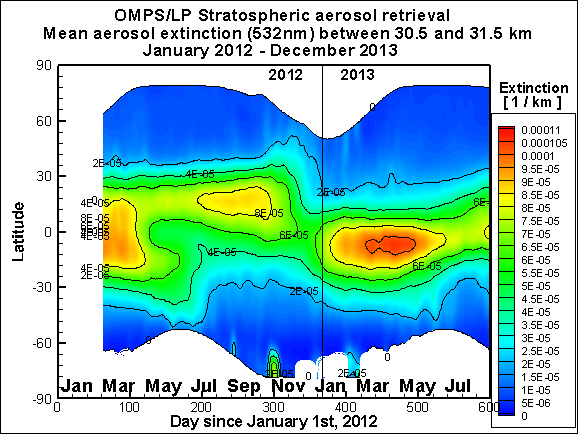 February 2012 – August 2013
Fen
Annual
Variation

    and    
   QBO?
33
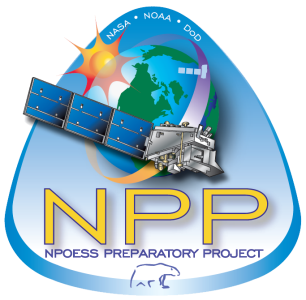 Time evolution of stratospheric   
aerosol over OMPS/LP mission (2)
Ref: Brinkhoff, SCIAMACHY group                        OMPS/LP
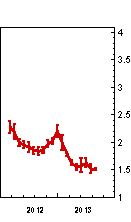 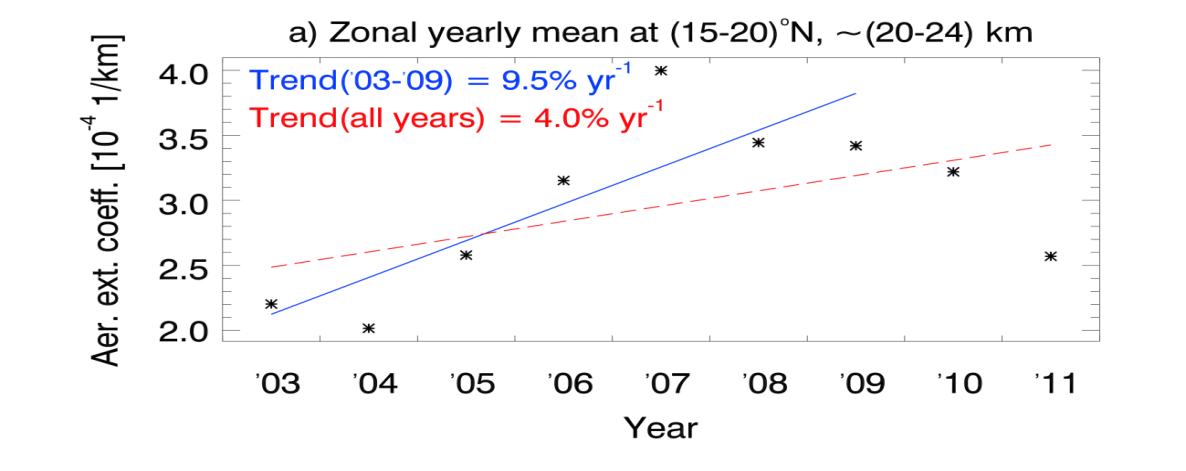 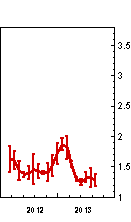 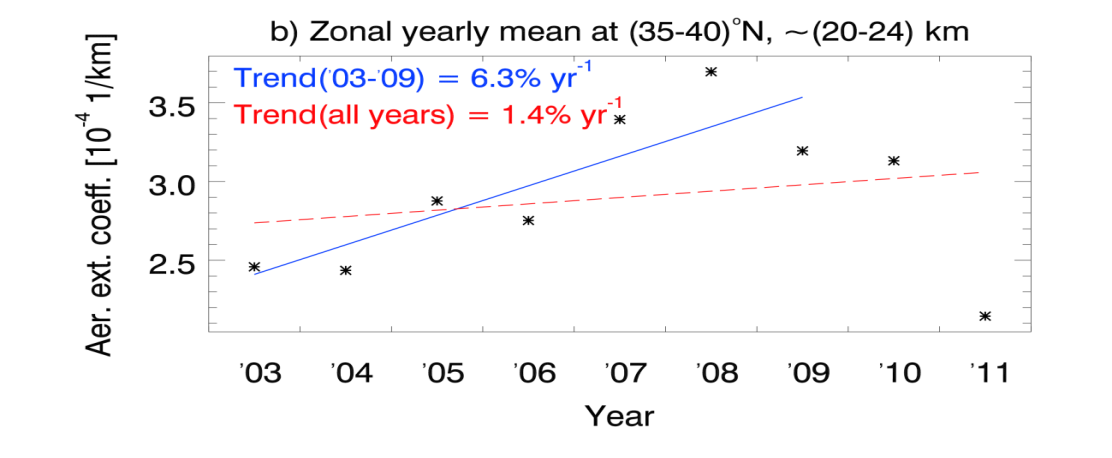 Zonal yearly mean
15-20 N
20-24km
Zonal yearly mean
35-40 N
20-24km
34
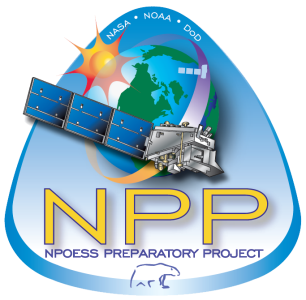 Brewer Dobson circulation (3)
Comparison with MERRA
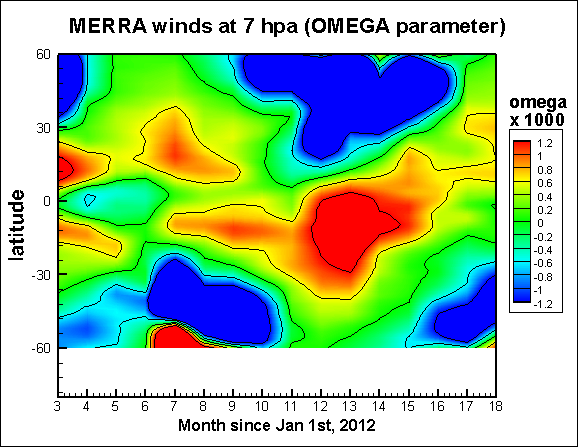 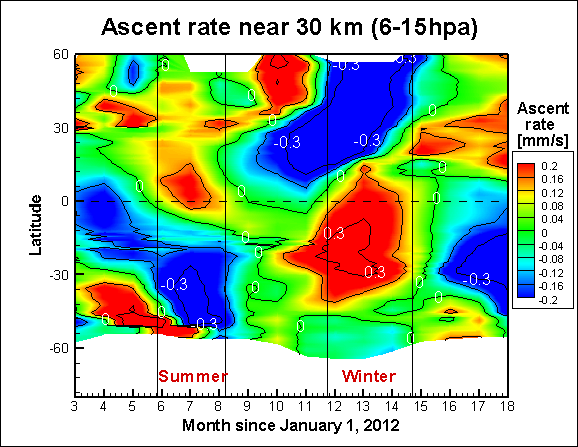 Summer          Winter
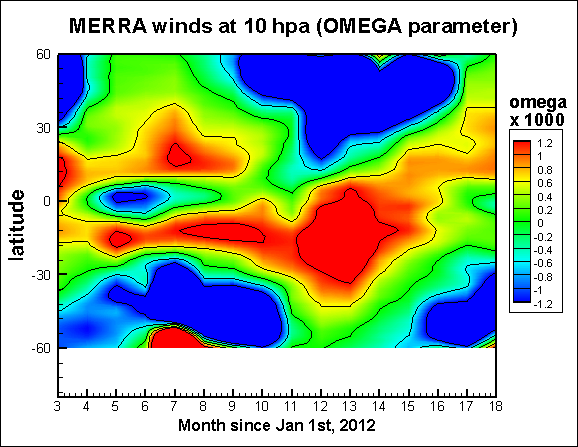 Summer          Winter
35
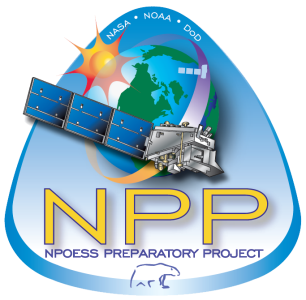 Aerosol particle size (Angstrom coefficient)
Brewer Dobson circulation (4)
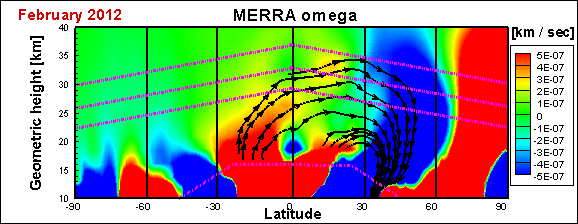 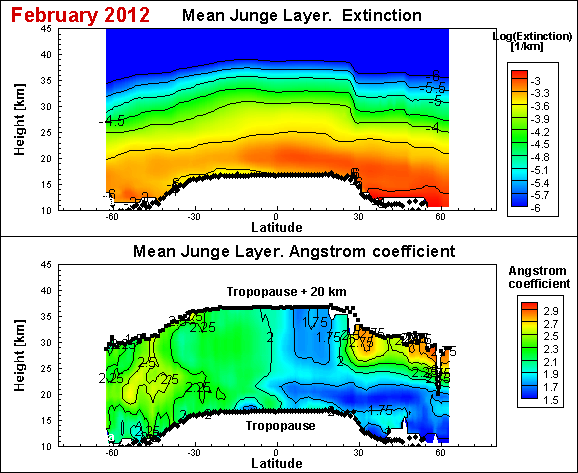 Median Junge layer. Extinction
Median Junge layer. Angstrom coefficient
Maximal altitude for R>0.1μm particles: 
Vterminal = Vupdraft = 0.3mm/sec
NH BDC
NH BDC
36